Африканський культурний регіон
Вікова стратифікація. Таємні товариства.
Вікова стратифікація з’являється у первісну добу 
Гендерно-вікова стратифікація як умова виживання спільноти 
У подальшому розвитку замінюється іншими формами поділу
В Африці - у багатьох регіонах зберігається дотепер.
Оромо -  племена в Ефіопії та Кенії
Гадаа - вікова група 
Дві великі групи “батьки” та “діти” :
кожна по 5 ступенів (по 8 років) 
Найвищий  рівень - рада старійшин

Під впливом колонізаторів -  традиційна модель змінилась, по лінії родинних зв’язків
У інших народів - залишки у ритуалах
Таємні союзи - закриті групи, що виконують дисциплінарні та судові функції.
Нігерія - зберігаються дотепер (Екпо, Огбоні, Екон..)
Чоловіки
Таємні обряди та ритуали
Внутрішня ієрархія
Діють від імені духів та предків
судові функції
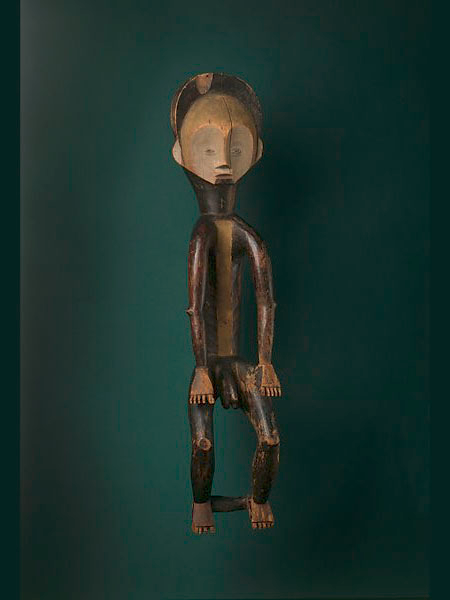 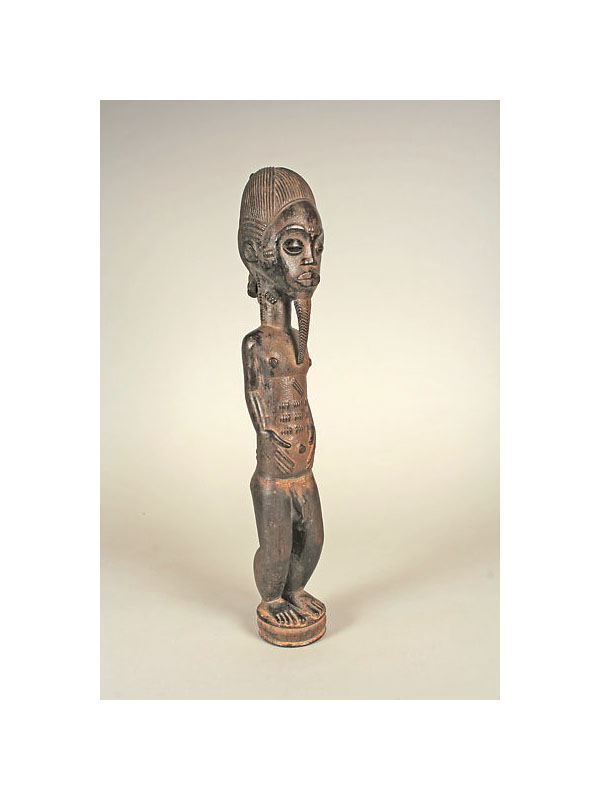 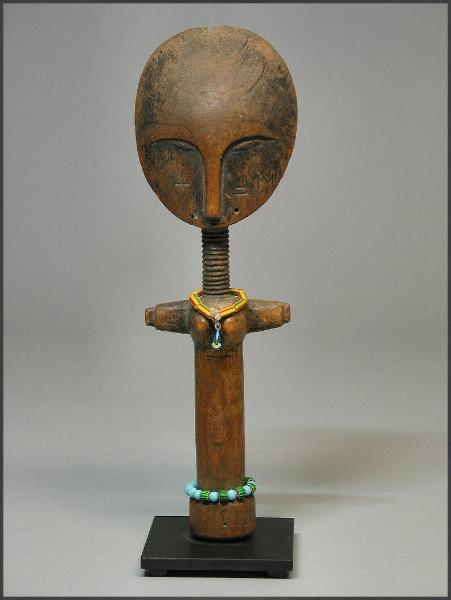 акуаба
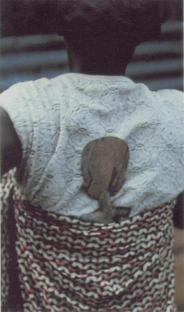 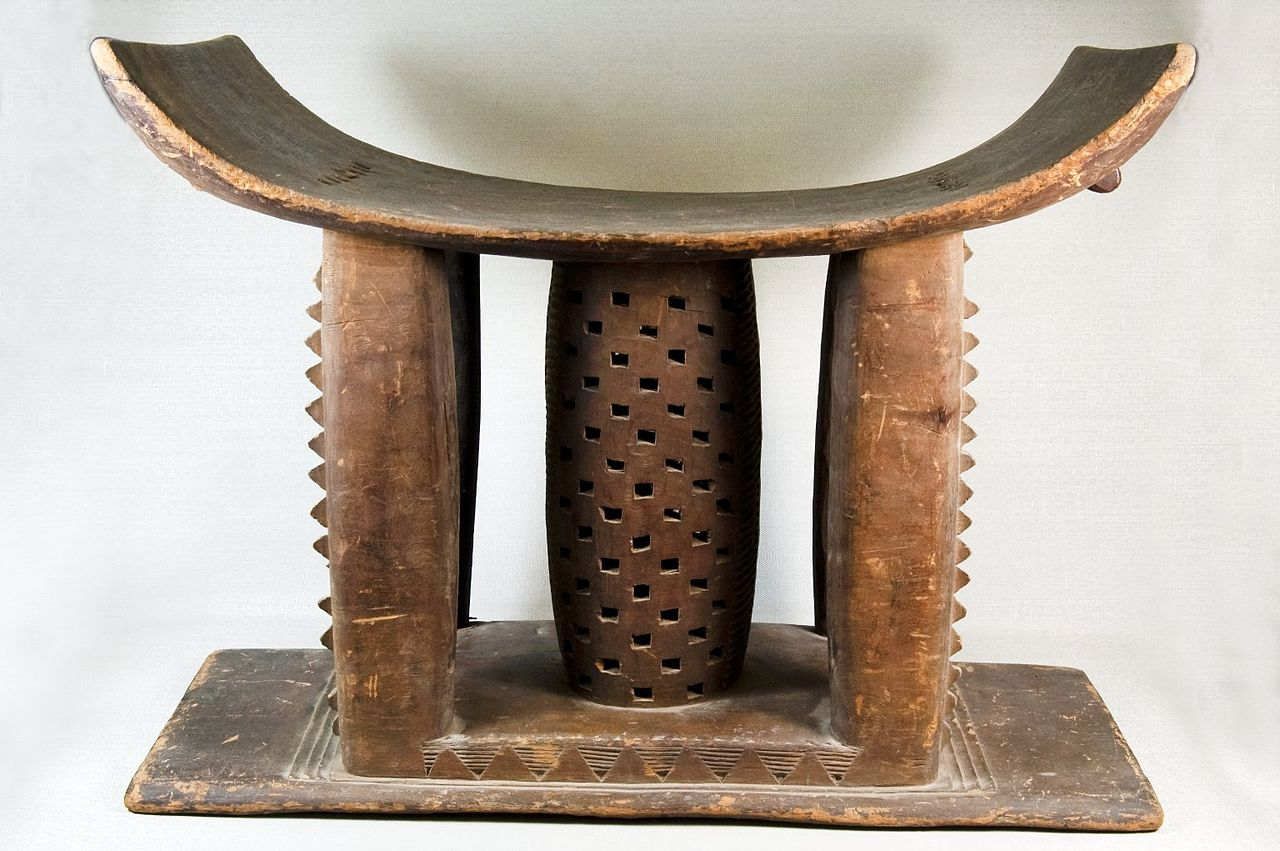 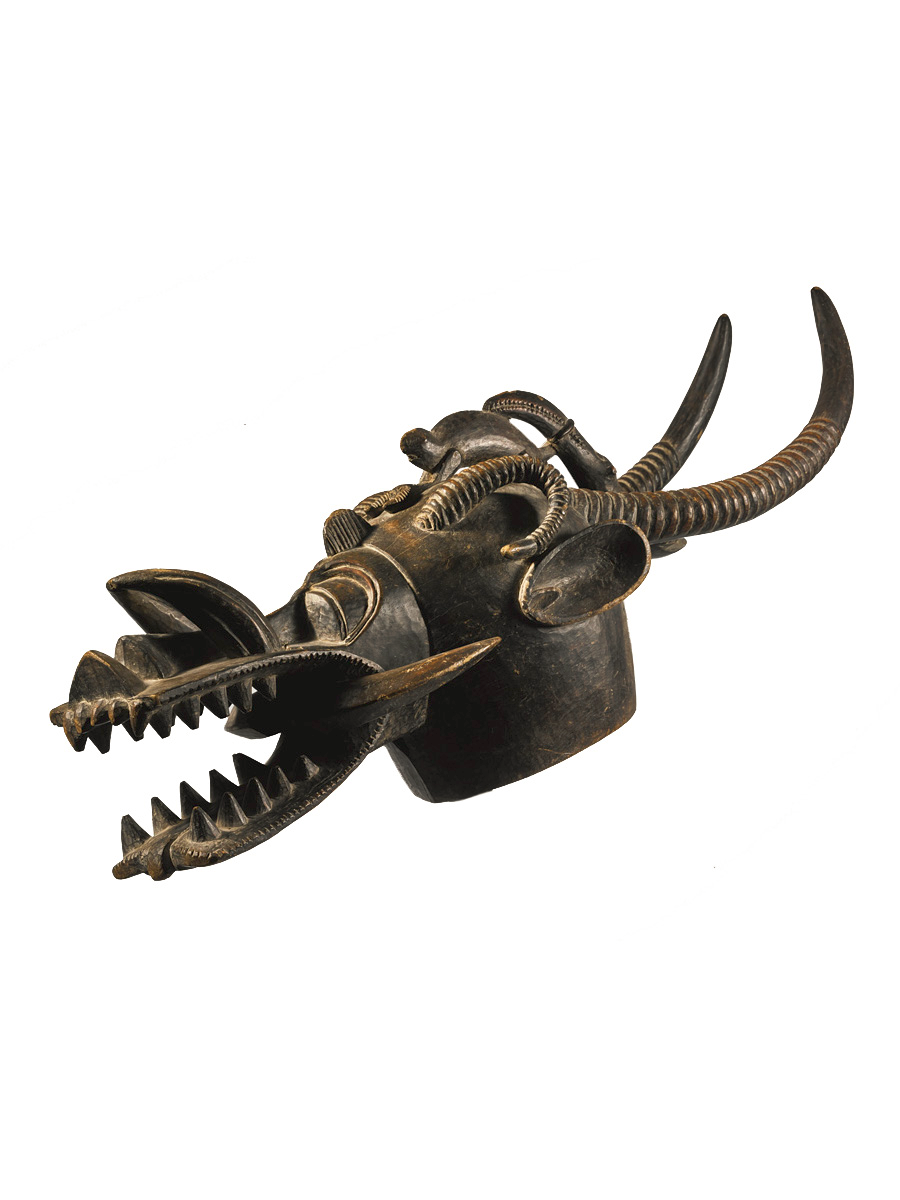 поховальні ритуали
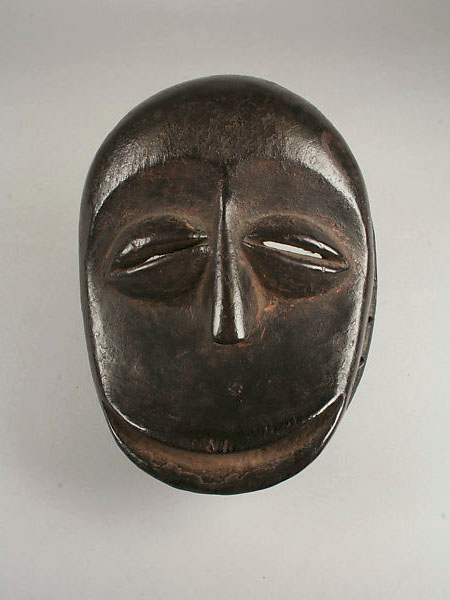 Малангатана Валенте Гвенья (1936-2011)неототемізм
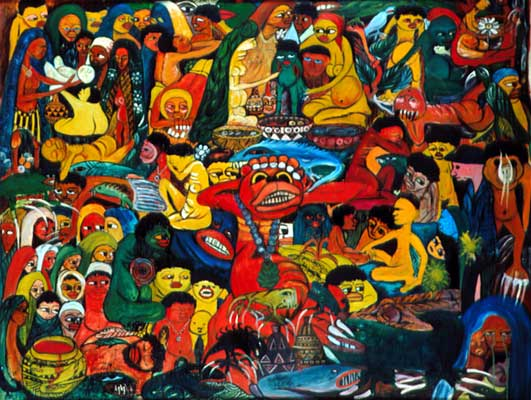 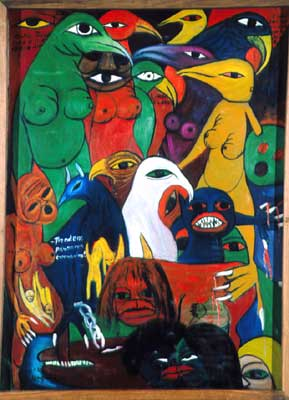 Едуардо Саїді (1932-1972)(стиль тінгатінга)
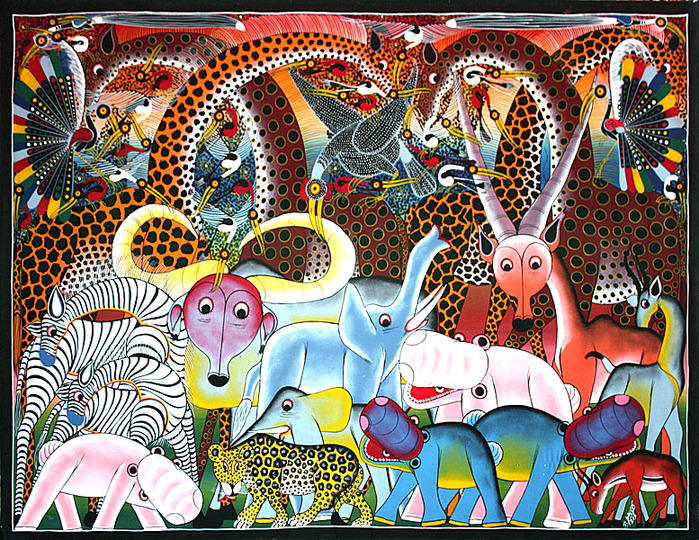 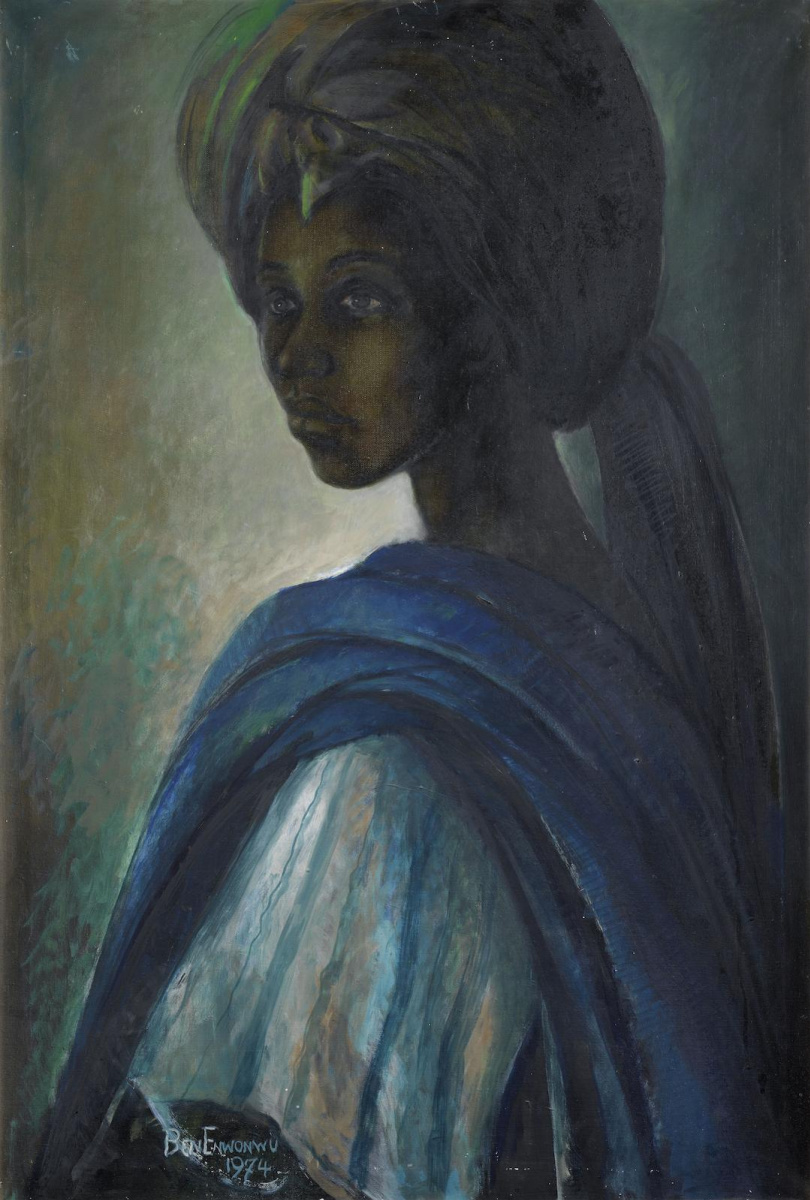 ЕнвонвуБенедикт
Фамадіхана - ритуал, що відображає культ предків (Мадагаскар).
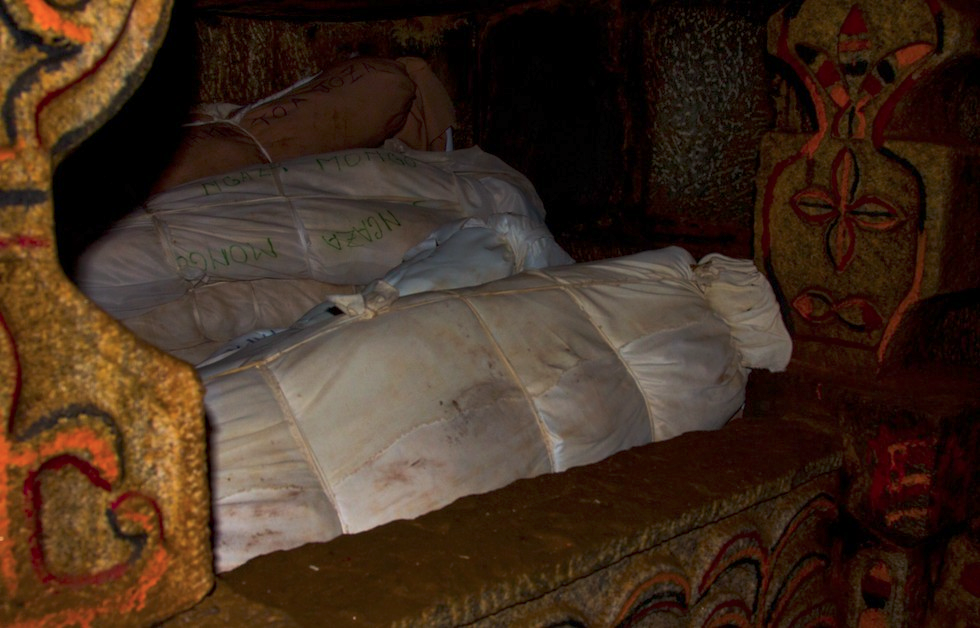 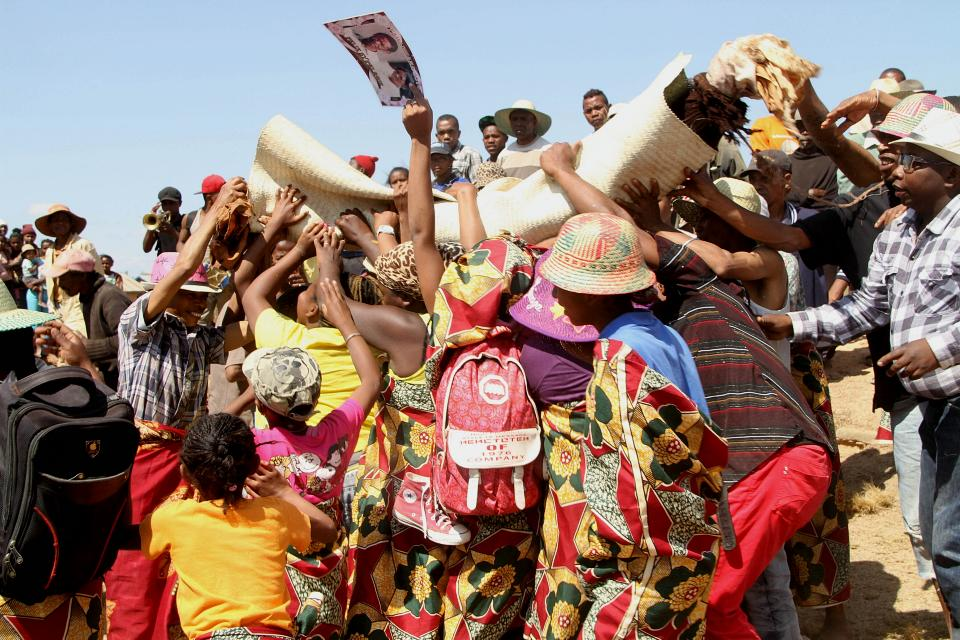 Фульбе.
“Як помре худоба, то помре і фульбе”
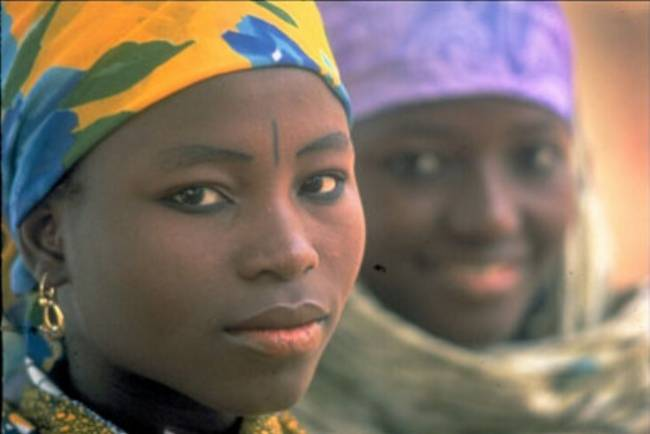 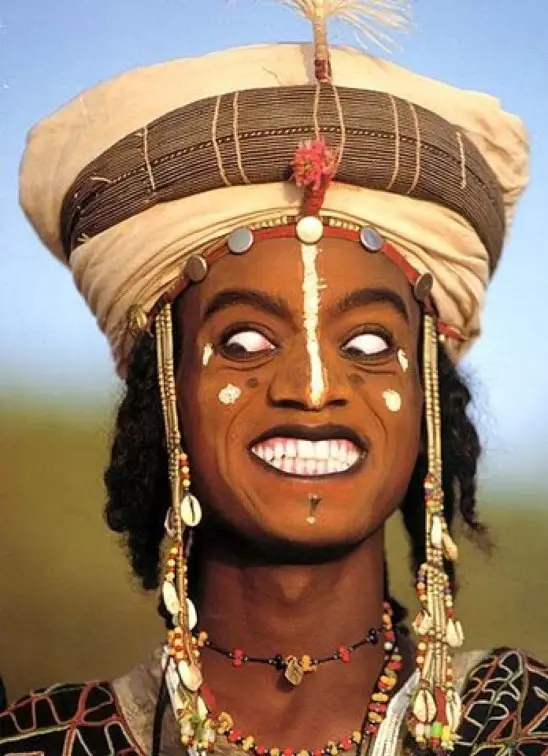 Фульбе. Обряд Геревол
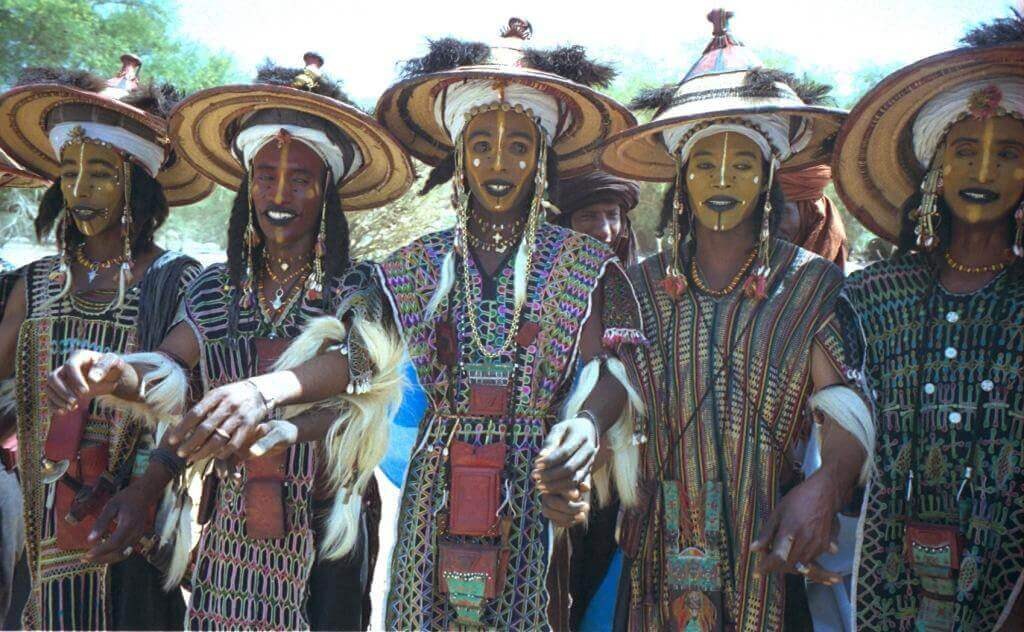 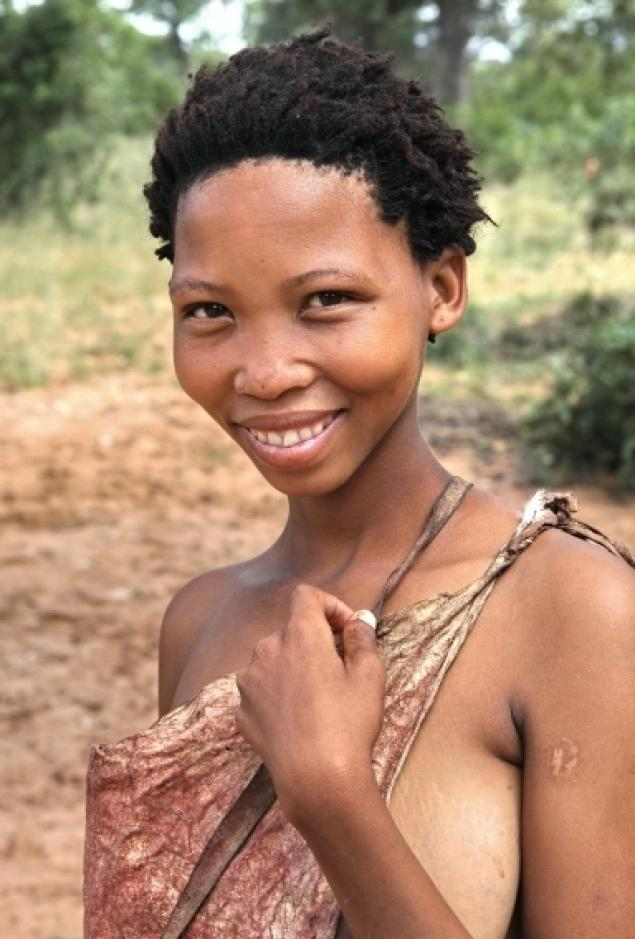 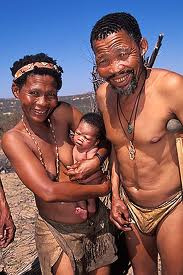 Бушмени (сан)
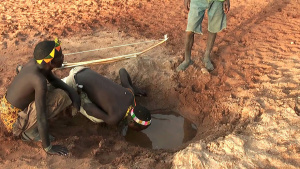 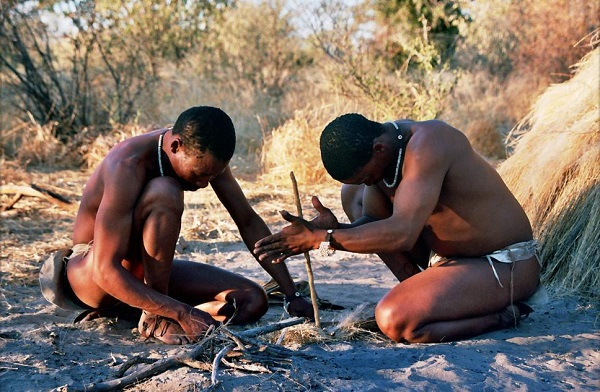